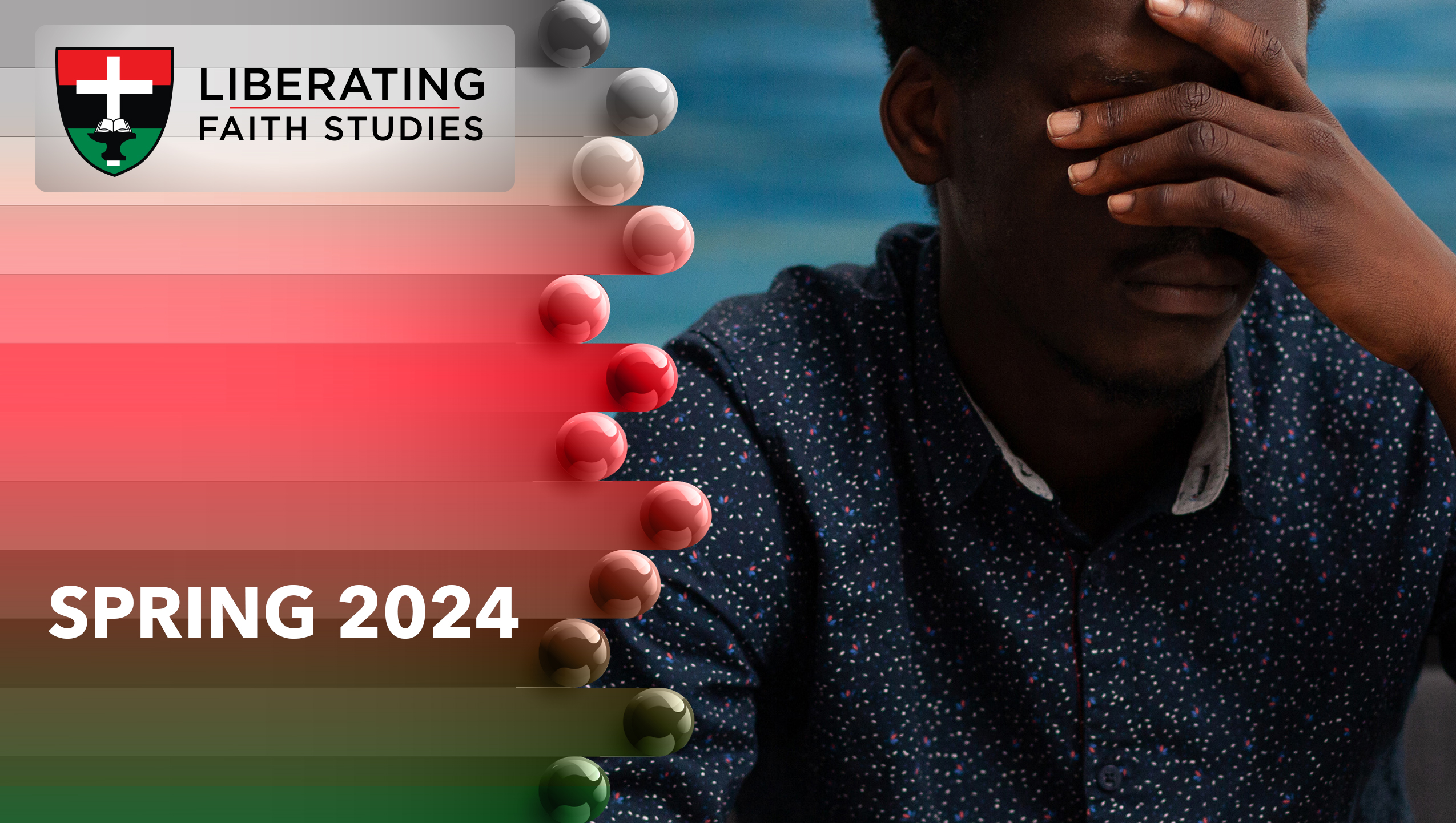 LESSON 1:  MARCH 3
Sustaining Our Faith
Focus Scripture: Jude 17-25

Key Verse:Beloved, build yourselves up on your most holy faith; pray in the Holy Spirit; keep yourselves in the love of God; look forward to the mercy of our Lord Jesus Christ that leads to eternal life. Jude 20-21(NRSV UE)
Jude17-25 (NRSV UE)
17	But you, beloved, must remember the words previously spoken by the apostles of our Lord Jesus Christ,
18	for they said to you, “In the last time there will be scoffers, indulging their own ungodly lusts.
19	It is these worldly people, devoid of the Spirit, who are causing divisions.
20	But you, beloved, build yourselves up on your most holy faith; pray in the Holy Spirit;
21	keep yourselves in the love of God; look forward to the mercy of our Lord Jesus Christ that leads to eternal life. 
22	And have mercy on some who are wavering;
23	save others by snatching them out of the fire; and have mercy on still others with fear, hating even the tunic defiled by their bodies.
24	Now to him who is able to keep you from falling and to make you stand without blemish in the presence of his glory with rejoicing,
25	to the only God our Savior, through Jesus Christ our Lord, be glory, majesty, power, and authority, before all time and now and forever. Amen.
Key Terms
Sanctified – Specially set apart and dedicated to the service of God.
Tenets – Views, principles, beliefs.
Infiltration – To gain access and push deep into the body (usually with corrupt motives). 
Eschatological times – The end of this world as we know it; dealing with the return of Christ.
Unbridled – Without limits or restrictions.
Doctrine – Core or fundamental belief or governing principle adopted to shape formal behavior or operations in a body (church).
Your title here
Emotive – Exciting or stirring up emotions.
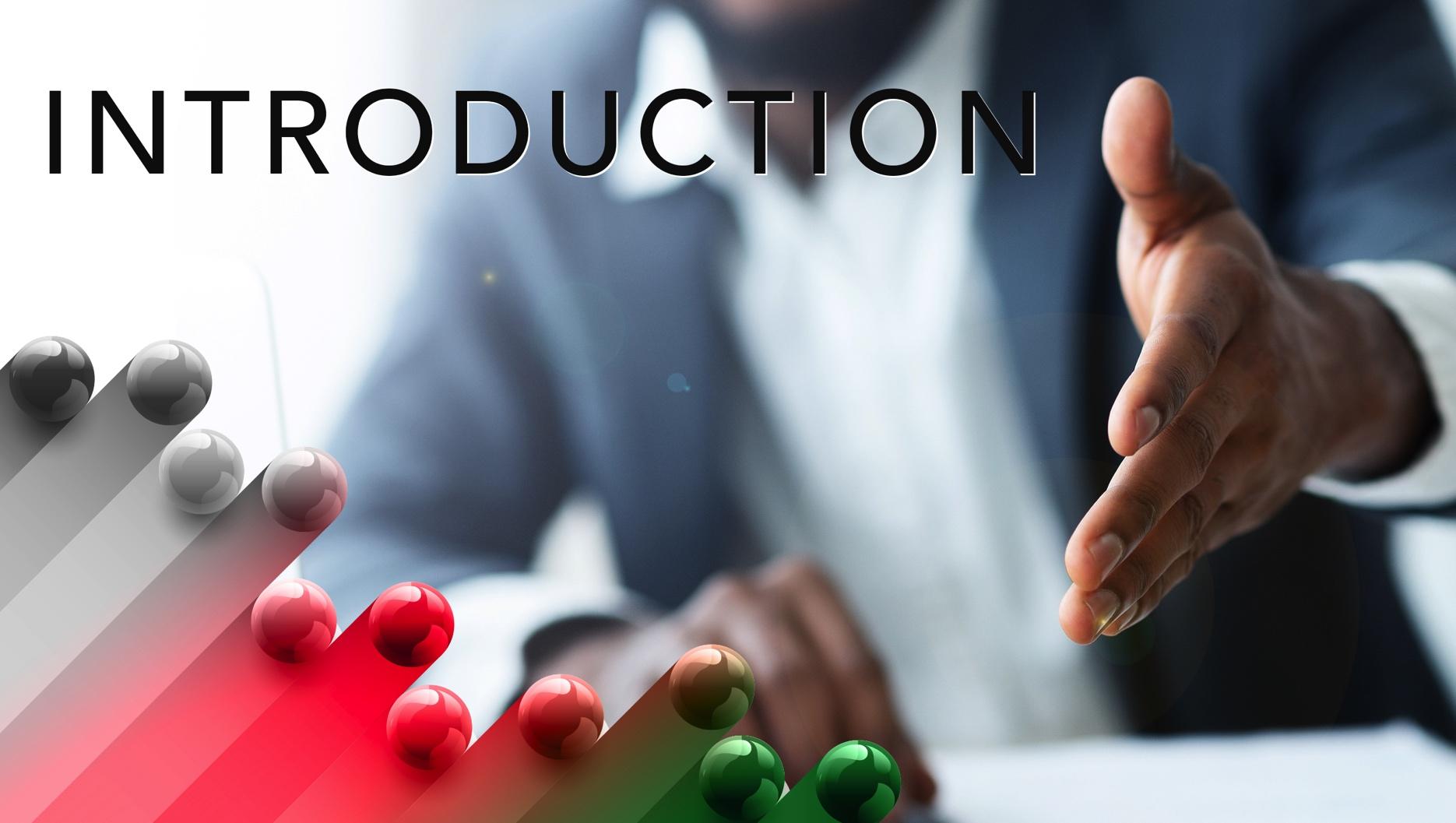 On the Series

When taken as a whole, the three groups of lessons in this quarter address themes of faith, hope, and love/law as the human responses to God’s divine grace and forgiveness. The studies in the quarter show how people in the scriptures developed and fed their walks with God in their own time and culture.
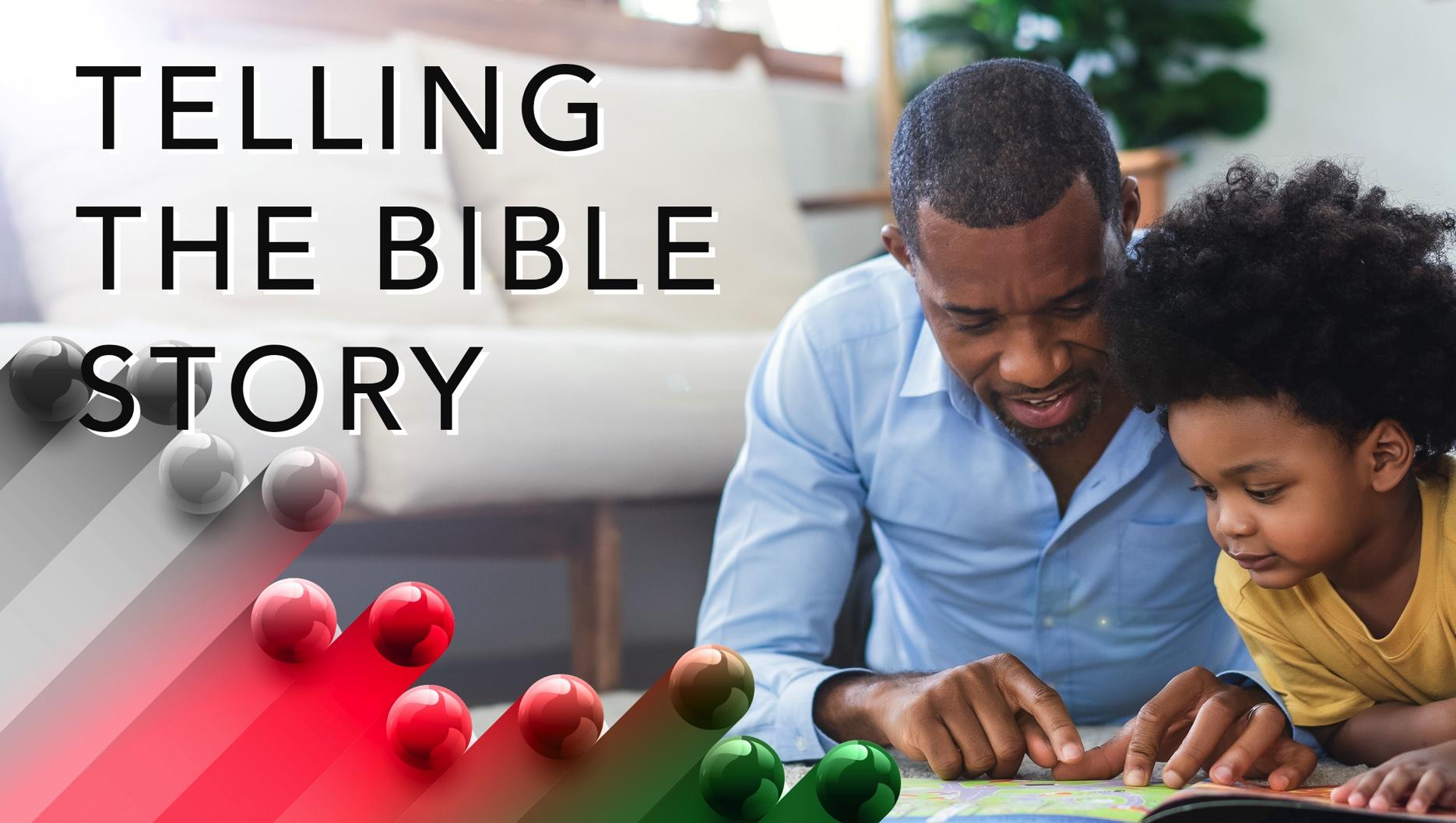 To get the full impact of Jude’s message, start by noting in verse 1 to whom the letter was addressed: people who were “sanctified by God the Father and preserved in Jesus Christ and called.” These were persons with grounding in the Christian faith, who could appreciate the need to follow the core principles taught by Christ and the apostles. Jude is urging committed believers to stand firm on the first principles, while warning them to stay clear of the “updated versions” of Christianity which false teachers push at them. Staying faithful to the original tenets of Christ’s teaching is as much a feat of faith as killing a lion with the bare hands.
A wonderful serenity has taken possession
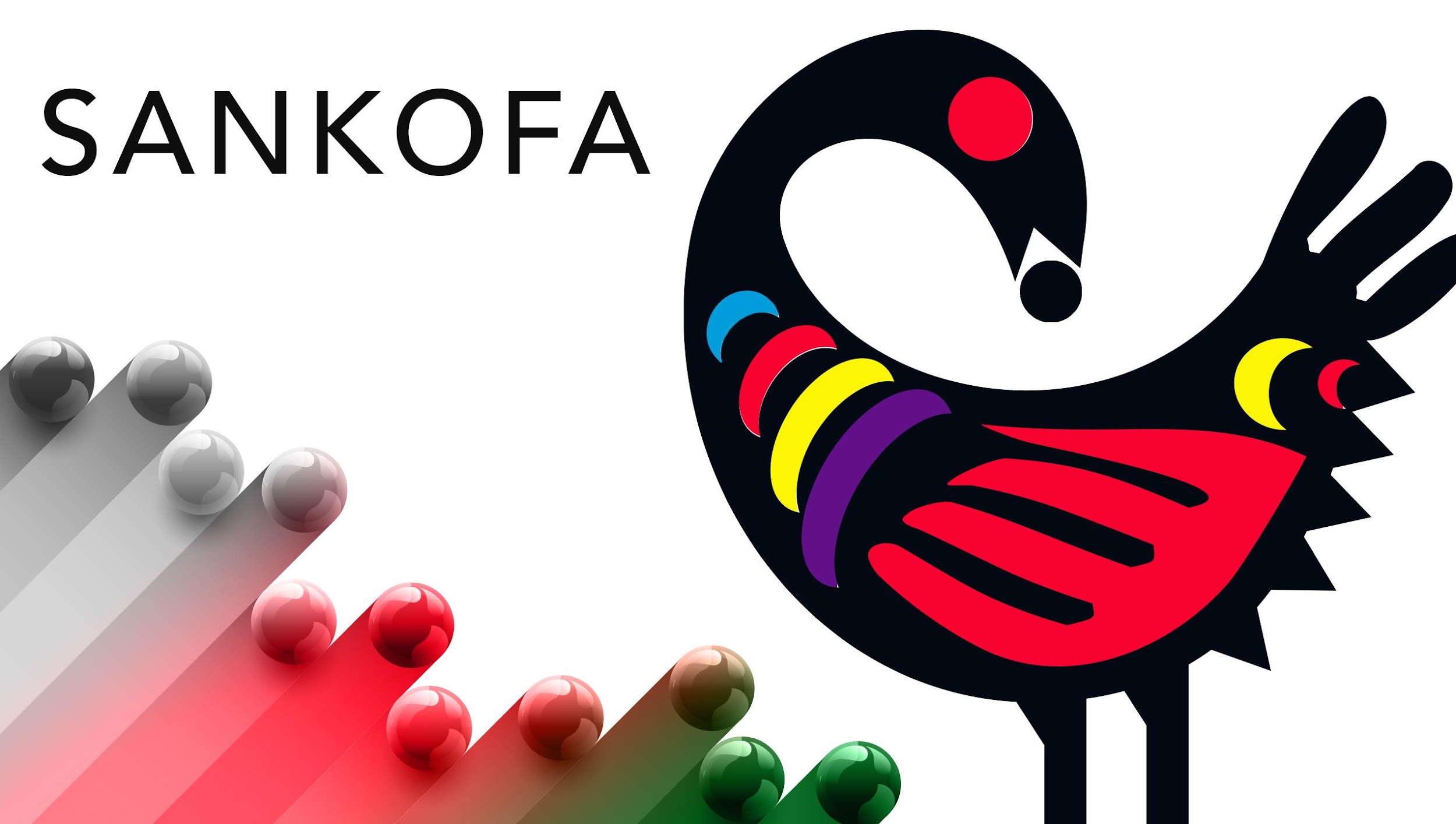 The matter of contending for the faith, and Christian apologetics, people sometimes see as intellectual exercises for college students. Nothing can be further from the truth, as these are issues that can touch the lives of all of us and even become life and death matters for many. To see this, we must look at the origins of groups like the Branch Davidians of Waco Texas, Aum Shinrikyo of Japan, and the Movement for the Restoration of the Ten Commandments of God in Uganda.
A wonderful serenity has taken possession
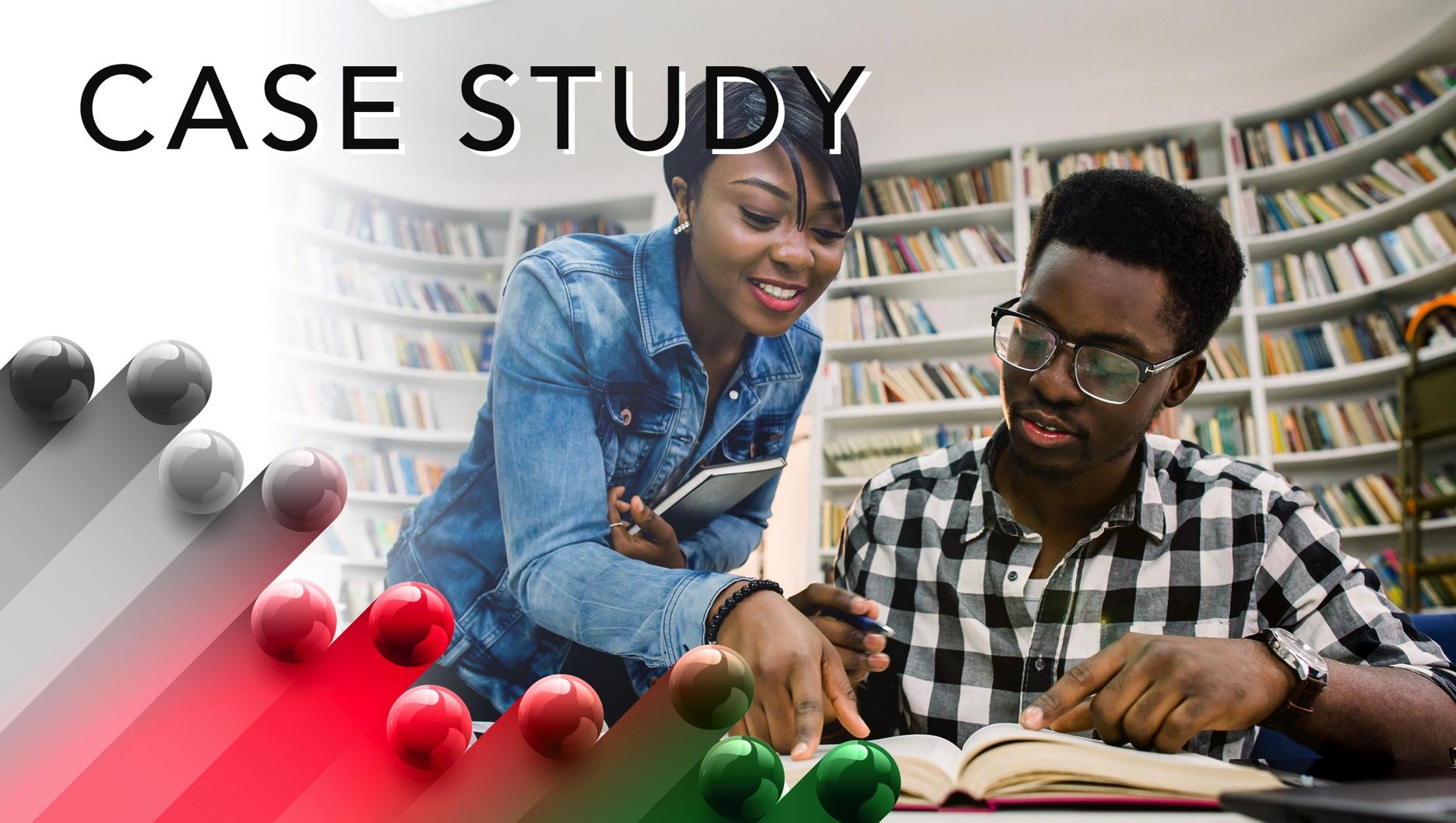 Perhaps for many believers, one of the best-known examples of divisions within a church community, leading to a major split in the body, occurred in the Anglican Church. This was the fracture that occurred in the Anglican communion over the definition of marriage. At its core, this matter was a clash of traditional values in the church against more progressive values in the wider society.
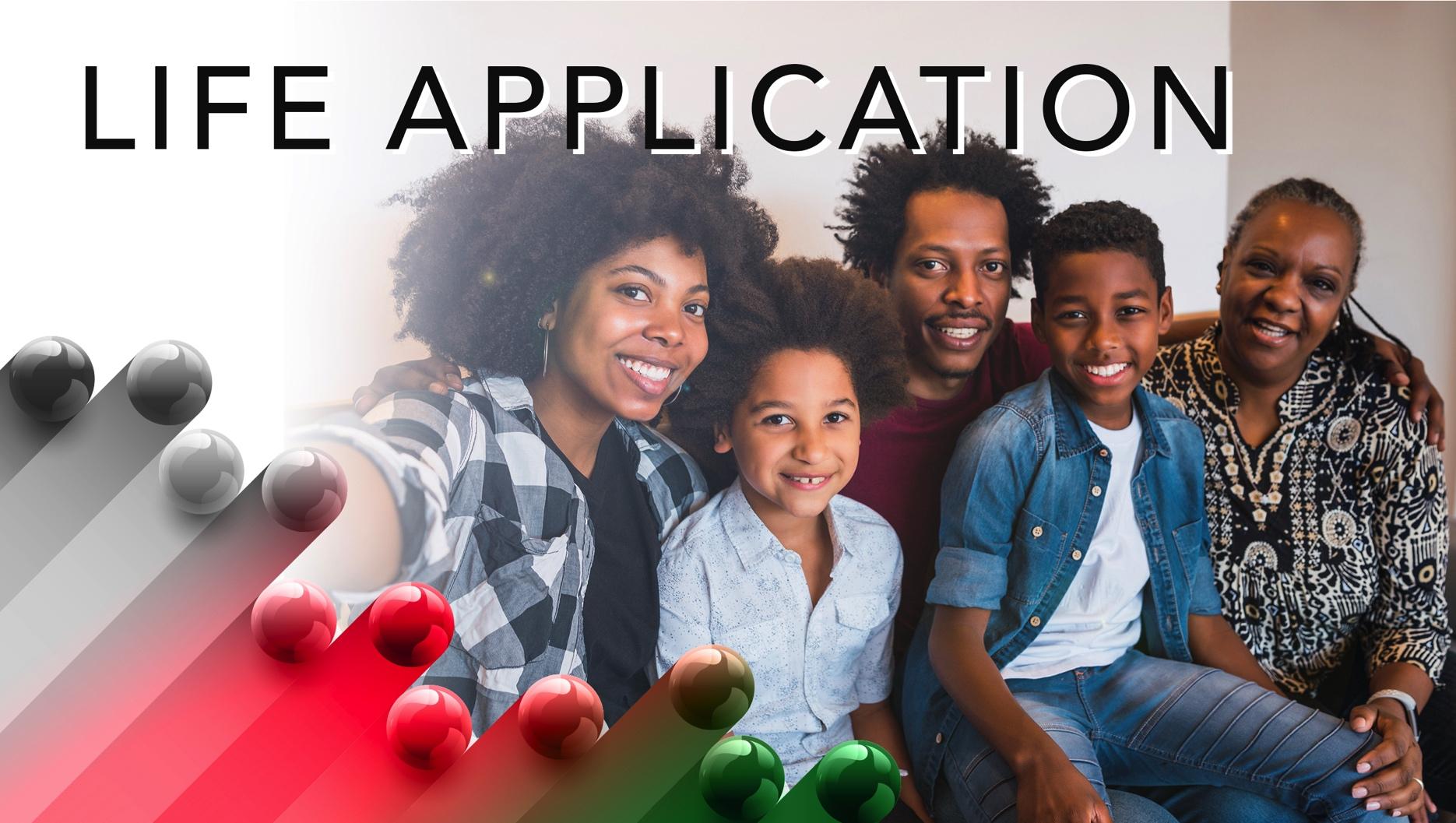 The text draws a powerful contrast between two types of members we find in ALL church communities: disruptors and conciliators. The disrupters love to get their own way and give no regard to the divisions and disruption they cause in the body of believers. They are selfish and bent on making their view the prevailing or dominant view. Conciliators, on the other hand, strive to keep true to Christ’s teachings as they value and promote peace and fellowship among believers.
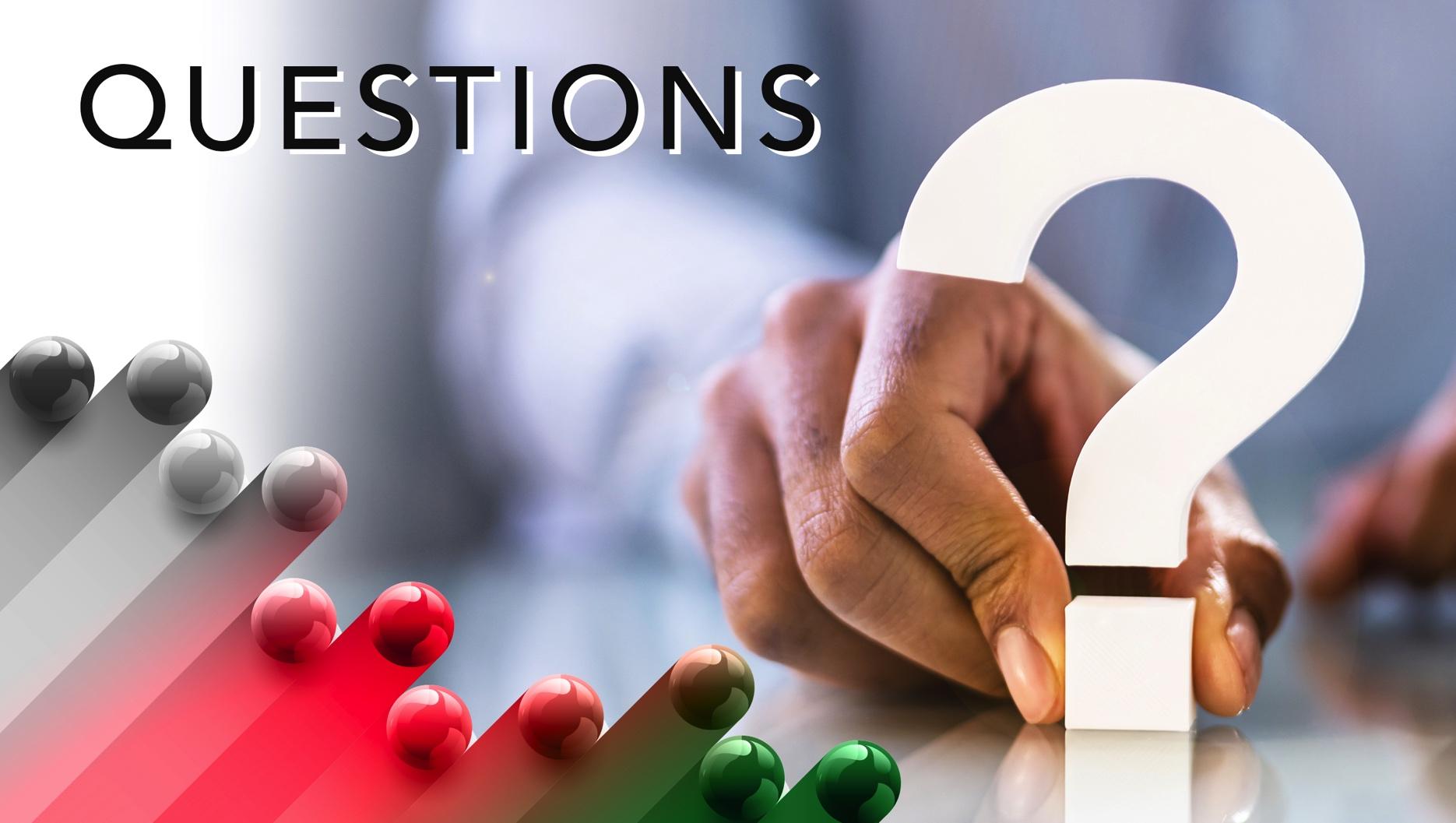 1. How do you find the truth about a matter when leaders put competing positions to you?
2. How far would you go to prove your point when convinced you are right?
3. Are there matters in your heart on which you would never compromise?
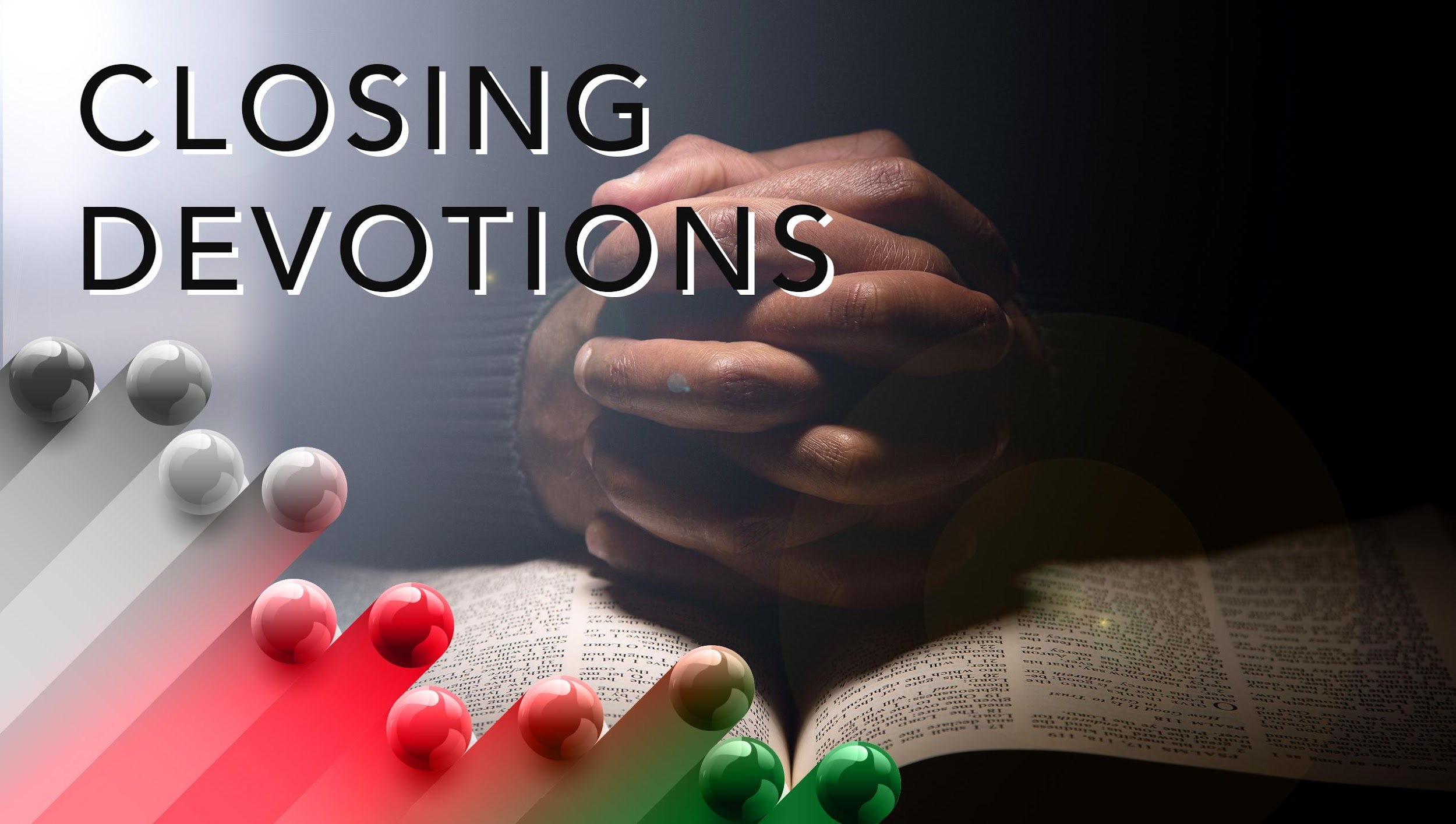 Closing Hymn: “Great Is Thy Faithfulness,” AMEC Hymnal #84 

Closing Prayer: Divine maker, help me to be a peacemaker, contributing to the growth and harmony in the body of Christ. On contentious matters, keep before me that love is a distinguishing mark of genuine Christians. In Jesus’ name, amen.